automatizacev malých a středních podnicích
Závěrečná zpráva
04/2022
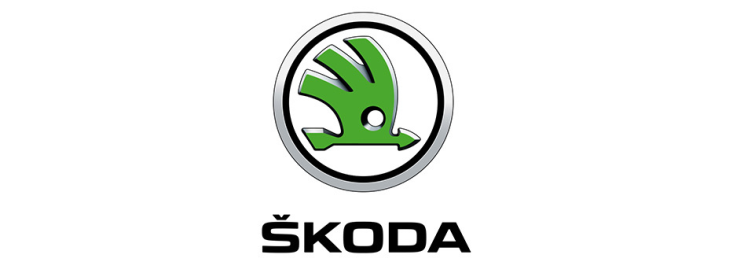 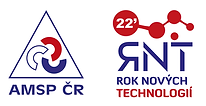 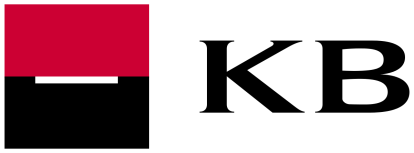 Výzkumné pozadí
Asociace malých a středních podniků a živnostníků ČR sdružuje na otevřené, nepolitické platformě malé a střední podniky a živnostníky i jejich organizace z celé České republiky. Kromě návrhů legislativy se zabývá také tématy jako je export, inovace, financování či vzdělávání. 


Ve spolupráci se svými partnery AMSP ČR průběžně realizuje projekty cílené na aktuální otázky ve své oblasti působení, podporované výzkumy trhu.
Hlavním cílem výzkumu bylo zmapovat automatizaci v malých a středních podnicích.
2
© Ipsos pro AMSP | Automatizace v malých a středních firmách  | 04/2022
metodika
3
© Ipsos pro AMSP | Automatizace v malých a středních firmách  | 04/2022
Shrnutí výsledků
4
HLAVNÍ ZÁVĚRY
Mezi nejpopulárnější moderní technologie související s automatizací patří internet věcí (využívá 34 % podniků), chytré senzory (31 %) nebo 3D tiskárny (31 %).  Internet věcí využívají především obchodní firmy, chytré senzory pak nejčastěji firmy s 50-249 zaměstnanci.
Přibližně třetina (30 %) podnikatelských subjektů investovala v posledních 12 měsících do automatizace produkce více než 300 000 Kč. Čtvrtina podniků (26 %) pak takový obnos investovala do automatizace administrativních či finančních procesů.

Typický malý a střední podnik má v současné době automatizovanou čtvrtinu produkce. Mírně vyšší je tento podíl ve firmách s 50-249 zaměstnanci.

Nejdůležitějšími informačními zdroji jsou v oblasti automatizace a robotizace články na internetu (39 %), informace od obchodních partnerů (37 %) a webové stránky dodavatelů (36 %).
5
© Ipsos pro AMSP | Automatizace v malých a středních firmách  | 04/2022
Výsledky v detailu
6
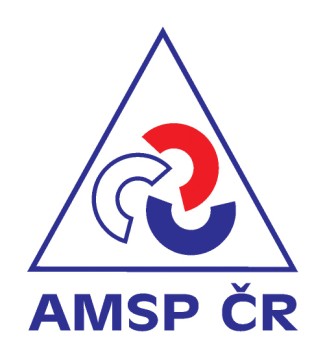 Z moderních technologií souvisejících s automatizacÍ podniky nejčastěji využívají internet věcí, chytré senzory nebo 3d tiskárny.
Jaké z daných nástrojů používáte?v %
Komentář AMSP ČR:
Příliš nepřekvapí, že nejsilnější použití nástrojů souvisejících s automatizací najdeme v rámci MSP u firem střední velikosti. Nejvíce se jedná o chytré senzory (45 %) a automatizaci výroby či postupů. Poměrně silnou základnu má rovněž SBĚR DAT (38 % firem), který je předpokladem k další automatizaci a samozřejmě k finančnímu řízení. Klíčem je však jejich zpracování a vyhodnocení. 
Ve firmách s obchodní činností vládne zejména IoT (internet věcí), a ve službách se rozšiřuje využití 3D tiskáren.
T1. Jaké z následujících technologií/nástrojů ve firmě využíváte?N=200/27/118/55/77/51/72 – výsledky za OSVČ je nutné vnímat jako indikativní kvůli nízké bázi
7
© Ipsos pro AMSP | Automatizace v malých a středních firmách  | 04/2022
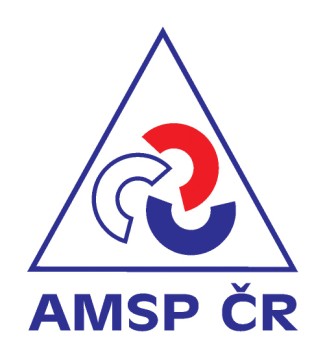 Přibližně třetina podnikatelských subjektů investovala v posledních 12 měsících do automatizace produkce více než 300 000 Kč.
Komentář AMSP ČR:
Největší investice v posledním roce putovaly do MODERNIZACE VÝROBNÍCH HAL, následované investicemi do AUTOMATIZACE VÝROBY a rovněž automatizace administrativních a finančních procesů. Sledovaná výše investice má značný rozptyl, ale lze říci, že do automatizace investovalo nad 1 mil. nebo nad 5 mil. Kč cca 12 % firem. Investice tohoto charakteru (tj. významnější úroveň automatizace) by bylo extrémně vhodné podpořit ze strany státu* aby se nůžky automatizace mezi velkými korporáty a MSP začaly svírat.
Co stojí za povšimnutí - velmi nezanedbatelné částky MSP investovaly do rozvoje vlastních zaměstnanců v oblasti automatizace a robotizace. Důvodem může být i částečně snížená dostupnost externích služeb v této oblasti (délka dodacích lhůt, prudce rostoucí ceny a preference velkých zakázek od dodavatelů).
Investice do jednotlivých oblastív %
POZNÁMKA: Nejde o žádné české specifikum – např. v technologicky rozvinuté Británii bylo dotačně podpořeno pro zvýšení digi/auto/robo 55 % MSP, v Německu 52 %, ve Španělsku dokonce 66 %.  
Zdroj: https://www.british-business-bank.co.uk/wp-content/uploads/2019/11/going-digital-the-challenges-facing-european-smes-european-sme-survey-2019_2.pdf
T2. Nyní by nás zajímalo, kolik jste do uvedených oblastí investovali v minulém roce - vyjádřete prosím v Kč.N=200/27/118/55/77/51/72 – výsledky za OSVČ je nutné vnímat jako indikativní kvůli nízké bázi
8
© Ipsos pro AMSP | Automatizace v malých a středních firmách  | 04/2022
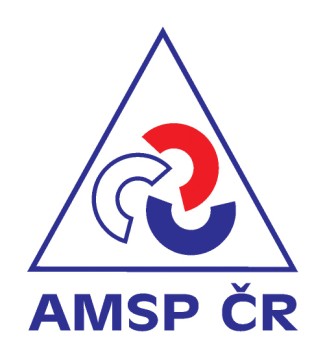 Do automatizace produkce nejvíce investují firmys 50-249 zaměstnanci.
Investice do automatizace produkce - detailv %
Komentář AMSP ČR:
Jde o dlouhodobý trend, kdy víme, že nejvíce do automatizace produkce investují firmy větší (v rámci segmentu MSP) a současně firmy výrobní – nad 40 %. Tento průzkum trend potvrzuje. 
Řada těchto lídrů v automatizaci přitom není zatím producentem finálního produktu.
Obor
Typ subjektu
T2. Nyní by nás zajímalo, kolik jste do uvedených oblastí investovali v minulém roce - vyjádřete prosím v Kč.N=200/27/118/55/77/51/72 – výsledky za OSVČ je nutné vnímat jako indikativní kvůli nízké bázi
9
© Ipsos pro AMSP | Automatizace v malých a středních firmách  | 04/2022
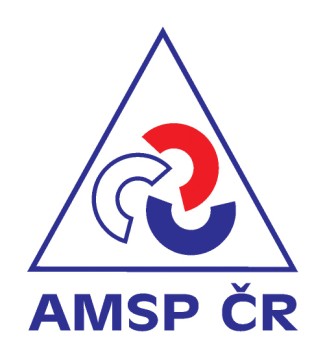 Do automatizace administrativních/finančních procesů investují taktéž hlavně firmy s 50-249 zaměstnanci.
Investice do automatizace administrativních/finančních procesů - detailv %
Komentář AMSP ČR:
Poměrně logicky - do automatizace administrativních a finančních procesů investují firmy většího charakteru v rámci segmentu MSP (tj. firmy střední, 50-249 zaměstnanců), které již nutně potřebují více navázaných lidí, kteří pracují se stejnými daty, ale různými výstupy. 
Vysoko se však drží rovněž OBCHOD, kde je často nutné automatizovat činnosti administrativní, ale též například proces naskladnění a expedice, kde již koluje řada dat a informací, jež je potřeba od určitého objemu velmi dobře řídit.
Obor
Typ subjektu
T2. Nyní by nás zajímalo, kolik jste do uvedených oblastí investovali v minulém roce - vyjádřete prosím v Kč.N=200/27/118/55/77/51/72 – výsledky za OSVČ je nutné vnímat jako indikativní kvůli nízké bázi
10
© Ipsos pro AMSP | Automatizace v malých a středních firmách  | 04/2022
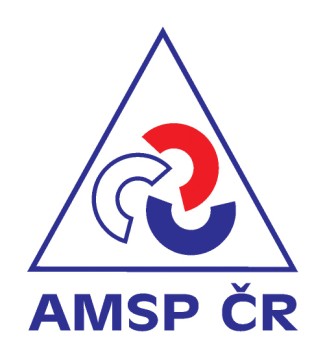 4 z 10 firem  využilo nebo plánuje využít pro technologické inovace dotaci. Nejvíce dotace využívají firmy s 50-249 zaměstnanci.
Komentář AMSP ČR:
Tady je průměr velmi zavádějící (4z10), protože skutečně většinou si na dotace sáhly firmy středního charakteru (mají lepší povědomí, aparát k vyřízení a administraci dotace, lepší finanční zázemí). 

POZN: porovnání s dotační podporou v UK, D, ESP – viz slide 8.  

Ve zjednodušeném oborovém pojetí je pak příznivě hodnoceno celkové rozložení technologické modernizace (jakkoli zde ale neznáme finanční rozmezí, což může být oborově značně rozdílné). 
K technologickému upgradu evidentně nedochází jen v průmyslu, kde jej lze očekávat především, ale též ve službách či obchodě. 
Neznáme zde ale ani časový horizont využití dotací, a tak tu není příliš zachycen současný deficit smysluplných výzev pro automatizaci, což firmy trápí.
Využily nebo plánují využít podniky dotace na inovace v oblasti modernizace/automatizace/robotizace?  v %
Obor
Typ subjektu
T3. Využili jste nebo plánujete využít dotace na pořízení těchto investic?N=200/27/118/55/77/51/72 – výsledky za OSVČ je nutné vnímat jako indikativní kvůli nízké bázi
11
© Ipsos pro AMSP | Automatizace v malých a středních firmách  | 04/2022
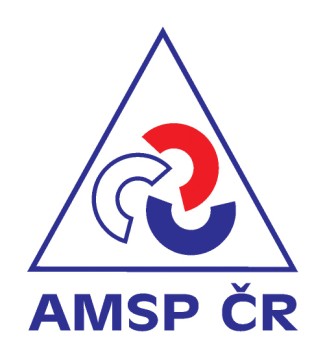 Nejčastější bariérou pro využívání dotací je to, že podniky nedosahují parametrů nutných pro čerpání.
Komentář AMSP ČR:
Parametry žadatele jsou největší překážkou ve využívání dotací. Lze se též domnívat, že jsou zde zohledněny i parametry výzvy, resp. požadavky na splnění určitých podmínek – které jsou v řadě výzev těžko naplnitelné až „pikantní“. 

Je též zřejmé, že jen mizivé procento MSP by bylo kvůli administrativní složitosti samo schopno zpracovat žádost o dotaci a poté dotaci administrovat. 

Poměrně velká část firem – i těch, které dotace využívají – přitom objektivně považují dotace za křivení trhu. Uvědomují si však nepřekonatelný handicap, kdybychom – obklopeni dotačními ekonomikami – sami dotace odmítli…
Důvody odmítání dotací v budoucnuv %, báze subjekty neplánující dotace v budoucnu využívat
T4. Proč neuvažujete o dotacích? Uveďte hlavní důvod.N=80/15/54/11/29/20/31 – výsledky za jednotlivé podskupiny je nutné vnímat jako indikativní kvůli nízké bázi
12
© Ipsos pro AMSP | Automatizace v malých a středních firmách  | 04/2022
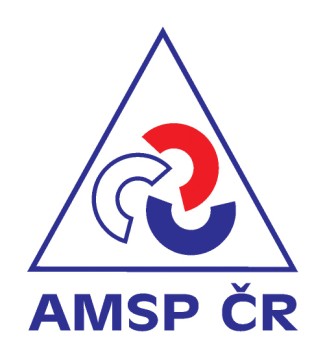 Automatizace produkce je mírně větší ve výrobě a firmách s 50-249 zaměstnanci.
Jaký podíl výroby/produkce je automatizován?Median, v %
Komentář AMSP ČR:
Lze považovat za pozitivní, že náskok výrobních firem v automatizaci není nikterak extrémní v porovnání s ostatními klíčovými obory ekonomiky, jako je obchod a služby. 
Klíčová je však zatím stále velikost: rozdíl mezi firmami malými a středními (v rámci segmentu MSP) je stále hodně významný.
Firmy 50-249 zaměstnanců
Firmy 4-49 zaměstnanců
OSVČ
Total
Výroba, průmysl
Služby
Obchod
T8. Kolik % Vaší výroby je automatizováno? (Absolutní počet strojů či pracovišť z celkového počtu strojů či pracovišť)?N=200/27/118/55/77/51/72 – výsledky za OSVČ je nutné vnímat jako indikativní kvůli nízké bázi
13
© Ipsos pro AMSP | Automatizace v malých a středních firmách  | 04/2022
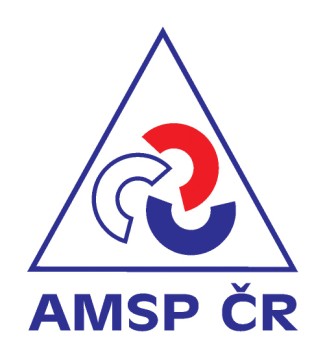 Přibližně polovina subjektů plánuje automatizovat produkci.
Komentář AMSP ČR:
Firmy fungující jak ve výrobě, tak v obchodě si velmi uvědomují extrémní nedostatek vhodné pracovní síly a tlak na produktivitu práce, což jsou základní motivační faktory hovořící pro automatizaci (potažmo robotizaci) procesů. 

Jako ekonomická nezbytnost pro přežití se to jeví zejména ve světle opětovného hrozícího tlaku na zvyšování mezd v současné inflační spirále. 

Řada zaměstnavatelů na platformě AMSP ČR ale také (mimo tento průzkum) uvádí, že si přeje zbavit své zaměstnance těžké práce, zajistit jim lepší pracovní podmínky a alokovat je na činnosti, které firmě přinesou vyšší přidanou hodnotu.
Plány automatizovat/robotizovat výrobu/produkciv %
Obor
Typ subjektu
T9. Plánujete v následujících pěti letech robotizovat nebo automatizovat Vaši výrobu/produkci?N=200/27/118/55/77/51/72 – výsledky za OSVČ je nutné vnímat jako indikativní kvůli nízké bázi
14
© Ipsos pro AMSP | Automatizace v malých a středních firmách  | 04/2022
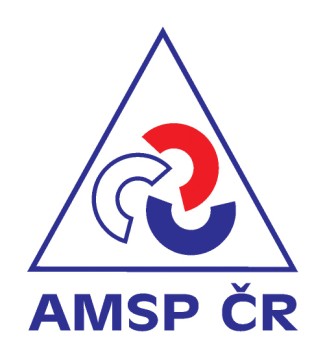 Firmy neplánující automatizaci/robotizaci často uvádí, že to v jejich typu podnikání není možné.
Komentář AMSP ČR:
Nejčastěji jsou to živnostníci, kteří uvádějí, že automatizaci či robotizaci pro svou činnost nepotřebují – a v řadě činností je to skutečně tak. A rovněž není důvod automatizovat v řadě firem, které mají málo opakující se procesy nebo kusovou výrobu. 

Existuje však i určité procento firem, které se domnívají, že v jejich produkci není automatizace či robotizace možná, přičemž tento předpoklad je někdy veden „jen“ nedostatečným povědomím o současných technologických možnostech.

V každém případě je tu však FINANČNÍ ASPEKT – jinými slovy, ne vždy je automatizace (nebo obecně DIGITALIZACE) ekonomicky výhodným řešením. Na to se často v plamenných proslovech politiků zapomíná. Ekonomická logika je totiž alfou a omegou podnikání.
Z jakého důvodu podniky neplánují automatizaci/robotizaciv %, báze subjekty neplánující robotizaci/automatizaci
T9c. A co bylo nebo je hlavní motivací (hlavním hybatelem) pro toto rozhodnutí?N=74/12/50/12/22/12/40 – výsledky za jednotlivé podskupiny je nutné vnímat jako indikativní kvůli nízké bázi
15
© Ipsos pro AMSP | Automatizace v malých a středních firmách  | 04/2022
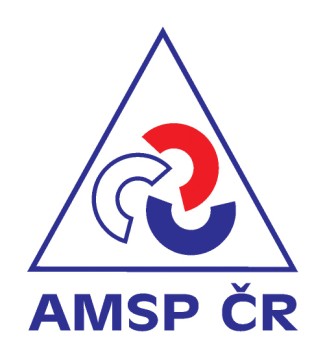 Příklady konkrétních citací, proč není v plánu automatizace nebo robotizace v následujících pěti letech
V našem oboru je vysoký podíl ruční práce, která zatím nelze robotizovat nebo je to příliš drahé.
Individuální výroba bez možnosti automatizace.
Není to vhodné pro typ služeb, které nabízíme.
Dáváme přednost lidskému faktoru, jsme taková rodinná firma a nahrazovat členy rodiny robotem je nesmysl.
Neexistují technologie pro automatizaci nebo robotizaci naší výroby.
Příliš složité pro použití robotů či zautomatizování kusové výroby.
16
© Ipsos pro AMSP | Automatizace v malých a středních firmách  | 04/2022
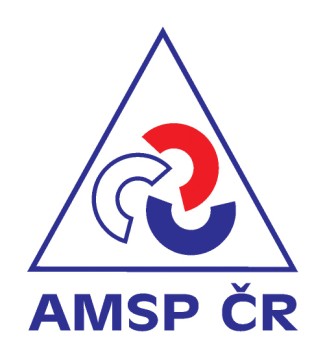 Počáteční náklady a rostoucí finance na tyto investice jsou největší bariérou v implementaci automatizace/robotizace.
Komentář AMSP ČR:
Jakkoli se řešení v automatizaci a robotizaci rozšiřují a často tím klesá jednotková cena (což je finančně výhodné zejména pro segment MSP, který si často nemůže dovolit drahý vývoj), tak stále zůstává POČÁTEČNÍ INVESTICE tou zdaleka nejvyšší bariérou. 
Náklady totiž zvyšuje rostoucí cena práce (u dodavatele) a samozřejmě se již projevuje promítání cen vstupů (materiál, energie), jak ukazuje průzkum. Nedostupnost automatizace a robotizace pro MSP zvyšuje i zaneprázdněnost dodavatelů a jejich logická preference větších zakázek.
V neposlední řadě je to dlouhodobý nedostatek vhodné pracovní síly.
Největší překážka zavedení automatizace/robotizacev %
T11. Co považujete za největší překážku zavedení automatizace a robotizace ve vaší firmě?N=200/27/118/55/77/51/72 – výsledky za OSVČ je nutné vnímat jako indikativní kvůli nízké bázi
17
© Ipsos pro AMSP | Automatizace v malých a středních firmách  | 04/2022
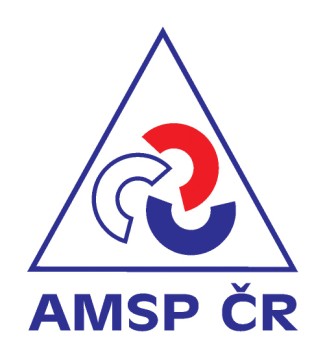 Nejdůležitějšími informačními zdroji jsou v oblasti automatizace a robotizace články na internetu, informace od obchodních partnerů a webové stránky dodavatelů.
Komentář AMSP ČR:
I v době internetu je v zásadě  pro důvěru v technologický rozvoj vlastní firmy nejdůležitější REFERENCE a INSPIRACE u obchodních partnerů. Po covidových letech proto například i veletrhy hlásí vzestup. Firmy si po „on-line boomu“ nyní uvědomují, že vše skutečně nelze přenést do virtuální reality, že potřebují reálný kontakt, neformální networking, kde získají většinu informací a doporučení, potřebují auto/robo řešení vidět v praxi.    
Vzhledem k výsledkům průzkumu dosaženým zejména u středních firem lze rovněž předpokládat, že se jedná i o firmy subdodavatelsky navázané např. na autoprůmysl, který je u nás lídrem v automatizaci i robotizaci.
Zdroje informací/prověřování dodavatelů v oblasti automatizace/robotizacev %
T10. Kde hledáte informace o automatizaci a robotizaci v průmyslu nebo prověřujete dodavatele technologických řešení v této oblasti?N=200/27/118/55/77/51/72 – výsledky za OSVČ je nutné vnímat jako indikativní kvůli nízké bázi
18
© Ipsos pro AMSP | Automatizace v malých a středních firmách  | 04/2022
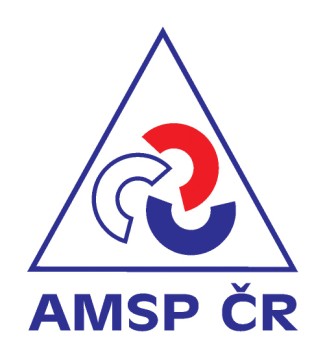 Za největší přínos automatizace/robotizace považují podnikatelé vyšší produktivitu práce. Obzvlášť patrné je to ve výrobě.
Největší přínos automatizace/robotizace (v případě žádných omezení)
v %
Komentář AMSP ČR:
V nadsázce lze říci, že automat a robot nesvačí. Samozřejmě jde zde hlavně o přesnost, rychlost a eliminaci potenciální chyby lidského faktoru. Roli hraje i nákladovost – automatické či robotické řešení musí mít ekonomickou logiku.  

Za povšimnutí stojí rovněž velmi vysoký výsledek přínosu ve smyslu Uvolnění pracovní síly pro jiné činnosti. 
Firmy – zejména ty v sektoru MSP - vnímají lidský kapitál jako klíčovou hodnotu a její přesun na jiné činnosti v rámci firmy je opakovaný jev. Sami majitelé některých firem z členské základny říkají, že chtějí pro své lidi snížit dřinu.
T13. Kdybyste nebyli omezeni, jaký hlavní přínos by pro vás automatizace/robotizace znamenala? N=200/27/118/55/77/51/72 – výsledky za OSVČ je nutné vnímat jako indikativní kvůli nízké bázi
19
© Ipsos pro AMSP | Automatizace v malých a středních firmách  | 04/2022
Struktura vzorku
20
Struktura vzorku
Typ podniku
Obor
Obrat společnosti
N=200
21
© Ipsos pro AMSP | Automatizace v malých a středních firmách  | 04/2022